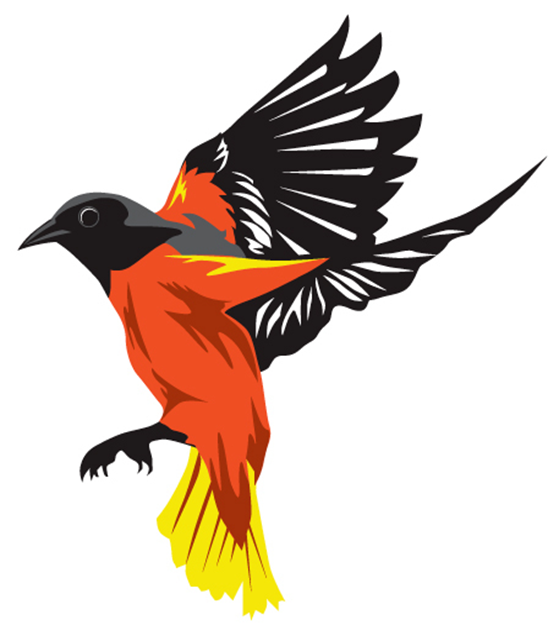 ESTATUTOS
Oriol S.Coop
Objetivo
Esta cooperativa se crea dentro del marco del proyecto educativo empresa joven Europea con una finalidad didáctica que permitirá a sus miembros:
• Conocer y poner en práctica los valores de cooperación: equidad, democracia, igualdad, solidaridad.
• Tomar decisiones de manera democrática.
• Gestionar un proyecto de forma cooperativa :  reparto de tareas y recursos , interdependencia positiva y resultados positivos.
• Tener un primer contacto con la creación y gestión de una empresa : Marketing , recursos humanos , administración , producción y comunicación. Esta cooperativa no está legalmente constituida. Sin embargo quedara registrada en el registro central de cooperativas eje y será administrada según las reglas del funcionamiento de una cooperativa real.
• Promoverá la participación de los socios.
• Será administrada por los socios.
• Pertenecerá a los socios trabajadores.
• Contribuirá a la formación de los socios trabajadores.
Adhesión
Los socios de la cooperativa son los estudiantes de 4ESO que cursan la asignatura de Economía en la que promueven la creación de la cooperativa y solicitan su registro al registro central de cooperativas eje.
Cada uno de los miembros debe realizar una aportación de capital . Esta aportación hace que los socios se comprometan a alcanzar los objetivos de la cooperativa y a respetar las reglas de funcionamiento.
Capital Social
El capital social de la cooperativa está constituido por todas las aportaciones realizadas por los socios.
Para adquirir la condición de socio cada miembro debe aportar 10 euros.
Una vez realizada la aportación, el miembro recibirá un certificado que acredita su condición de socio. La propiedad de aportación social es intransferible.
El hecho de realizar la aportación inicial es una condición necesaria pero no es suficiente para optar a la devolución del mismo y a la distribución de excedentes.
Devolución de capital social
La devolución de la aportación se realizara a final de curso una vez satisfechas todas las deudas contraídas por la cooperativa.
Derechos de los socios
La condición de socio otorga los siguientes derechos:
• Participar en el objetivo social de la cooperativa.
• Ser elector y elegible para los cargos sociales de la cooperativa.
• Participar con voz y voto en la adopción de acuerdos de la asamblea general y demás órganos sociales de los que forman parte.
• Obtener información sobre cualquier aspecto de la marcha de la cooperativa.
• Participar en los excedentes, en proporción al trabajo desarrollado en la cooperativa (y nunca exclusivamente a la aportación de capital desembolsada).
Obligaciones de los socios
La condición de socio obliga a asumir los siguientes deberes:
• Asistir a las reuniones de la Asamblea General.
• Acatar las decisiones adoptadas de manera democrática por la cooperativa.
• Participar en el objeto social de la cooperativa.
• Aceptar los cargos sociales para que los que fuesen elegidos, y asumir las responsabilidades.
• Participar en las actividades de formación e interoperación de la entidad.
Reuniones
Las reuniones ordinarias se desarrollarán cuando los miembros de la cooperativa lo estimen oportuno.
Para que una reunión sea válida debe contar con la presencia del 50% de los socios más uno.
Duración de la actividad
La cooperativa se considerará desde el momento en el que solicite su inscripción en el REGISTRO CENTRAL DE COOPERATIVAS EJE y dará por finalizada su actividad al finalizar el curso escolar.
Otras normas
• Los socios que no cumplen los plazos de entrega de material y que no realicen la tarea asignada para el proyecto Eje se le descontara un 20% del dinero final recaudado.
• Los socios que no realizan el trabajo asignado no les contara en la nota final.
• Los socios que no participan en los mercados organizados por la cooperativa se les descontarán los beneficios de ese mercado. Si la persona que no ha asistido ha trabajado días anteriores para la elaboración del mercado solo se le descontara un 20% del dinero.
Organización y responsabilidades
La responsabilidad de la gestión recae en los miembros de la cooperativa. Los socios que forman la Asamblea General. Los miembros presentes en la asamblea constituyen el quórum.
Los miembros presentes en la Asamblea General eligieron a sus representantes que formarán el Consejo Rector de la cooperativa.
• Presidenta: MARINA
• Secretaria: MONICA
• Tesorera: SELENE
SUPLENTES:
• Presidente: MARIO 
• Secretaria: LUCIA
• Tesorera: SARA
A su vez los socios decidirán también la elección de los siguientes coordinadores:
-Coordinación de producción: SARA
-Coordinador de marketing: MARIO
-Coordinador de administración: LUCIA
Estos se encargaran de llevar a la práctica las decisiones tomadas por los miembros de la cooperativa y de rendir cuentas a todos los socios.
El presidente, el secretario y el tesorero son las personas autorizadas para firmar documentos en nombre de la compañía.
Al final del curso será preciso presentar un informe de actividades ante la asamblea.
Asamblea General
Además de las asambleas de constitución de la cooperativa, se convocará otra asamblea  general a final de curso. La convocatoria se hará llegar a todos los socios al menos con una semana de antelación. En la convocatoria se incluirá un orden del día.
En esta asamblea final el presidente presenta a la asamblea general una memoria final que incluye el estado de las cuentas. La asamblea debe aprobar el reparto de excedentes excluyendo previamente la cantidad destinada a  Másvida.  Una vez los excedentes se hayan repartido, a mediados de Junio la empresa se liquidará y se extinguirá.